The Lord Is My Shepherd
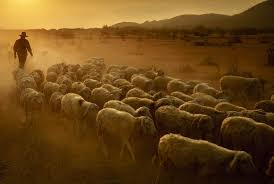 Psalm 23
Psalm 23
1The Lord is my shepherd;I shall not want.2 He makes me to lie down in green pastures;He leads me beside the still waters.3 He restores my soul;He leads me in the paths of righteousnessFor His name’s sake.
4 Yea, though I walk through the valley of the shadow of death,I will fear no evil;For You are with me;Your rod and Your staff, they comfort me.
Psalm 23
5 You prepare a table before me in the presence of my enemies;You anoint my head with oil;My cup runs over.6 Surely goodness and mercy shall follow meAll the days of my life;And I will dwell in the house of the LordForever.
The Lord Is The Shepherd
Recognize our need as sheep
1 Peter 2:25 – We are like sheep going astray and in need of the shepherd
Recognize the sacrifice of the Shepherd
John 10:11-13 – The Shepherd lays down His life for His sheep
The Shepherd Provides
v. 1 – “I shall not want”
Psalm 34:8-10 – There will be no need that is unmet and there will be no want
Physically (Matthew 6:25-33)
Spiritually (1 Peter 5:4)
The Shepherd Provides
Guidance (v.2-3)
Through His word
Psalm 119:105 – The word guides us
Psalm 1:2-3 – The one who delight and meditates in God’s word is constantly being refreshed and getting the needed nutrients
The Shepherd Provides
Protection (v.4)
Rod – Defend his flock
1 Corinthians 10:13 – God provides the way of escape
Job 1-2 – Satan could only go so far with Job; he was limited to what God allowed him to do
The Shepherd Provides
Protection (v.4)
Staff – Correction
Proverbs 3:11-12 – To keep us safe we need to be corrected
2 Timothy 3:16-17 – “All scripture is profitable… for correction”
“Advantageous” for a “straightening up again” (Strong’s)
The Shepherd Provides
Security (v.5-6)
All though troubles and enemies might be around, the Shepherd provides security
Psalm 27:1-3 – Enemies might be all around, but our confidence is in God
Romans 8:31 – “If God is for us who can be against us”
The Shepherd Provides
1 Peter 5:8 – The adversary is the Devil
Trying to destroy your faith and lead you to destruction
Trying to do what he did in the beginning (Gen 3), deceive you and lead you to destruction
Let The Lord Shepherd You
Let Him guide you
2 Timothy 3:15 – The scripture makes us “wise for salvation”
Romans 6:1 – No longer continue in sin
Let The Lord Shepherd You
Let Him provide protection
1 Corinthians 10:13 – Are you looking for the way of escape?
1 Thessalonians 5:22 – Test all things and abstain from evil
Let The Lord Shepherd You
Let Him provide security
Matthew 25:31-46 – the Lord’s sheep, He will know, and they will “inherit the kingdom”
1 Peter 1:3-4 – “living hope” that “does not fade away”
John 10:11-14
11 “I am the good shepherd. The good shepherd gives His life for the sheep. 12 But a hireling, he who is not the shepherd, one who does not own the sheep, sees the wolf coming and leaves the sheep and flees; and the wolf catches the sheep and scatters them. 13 The hireling flees because he is a hireling and does not care about the sheep. 14 I am the good shepherd; and I know My sheep, and am known by My own.
The Lord Is My Shepherd
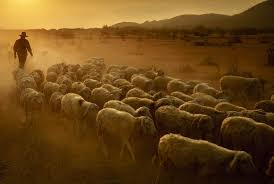 Psalm 23